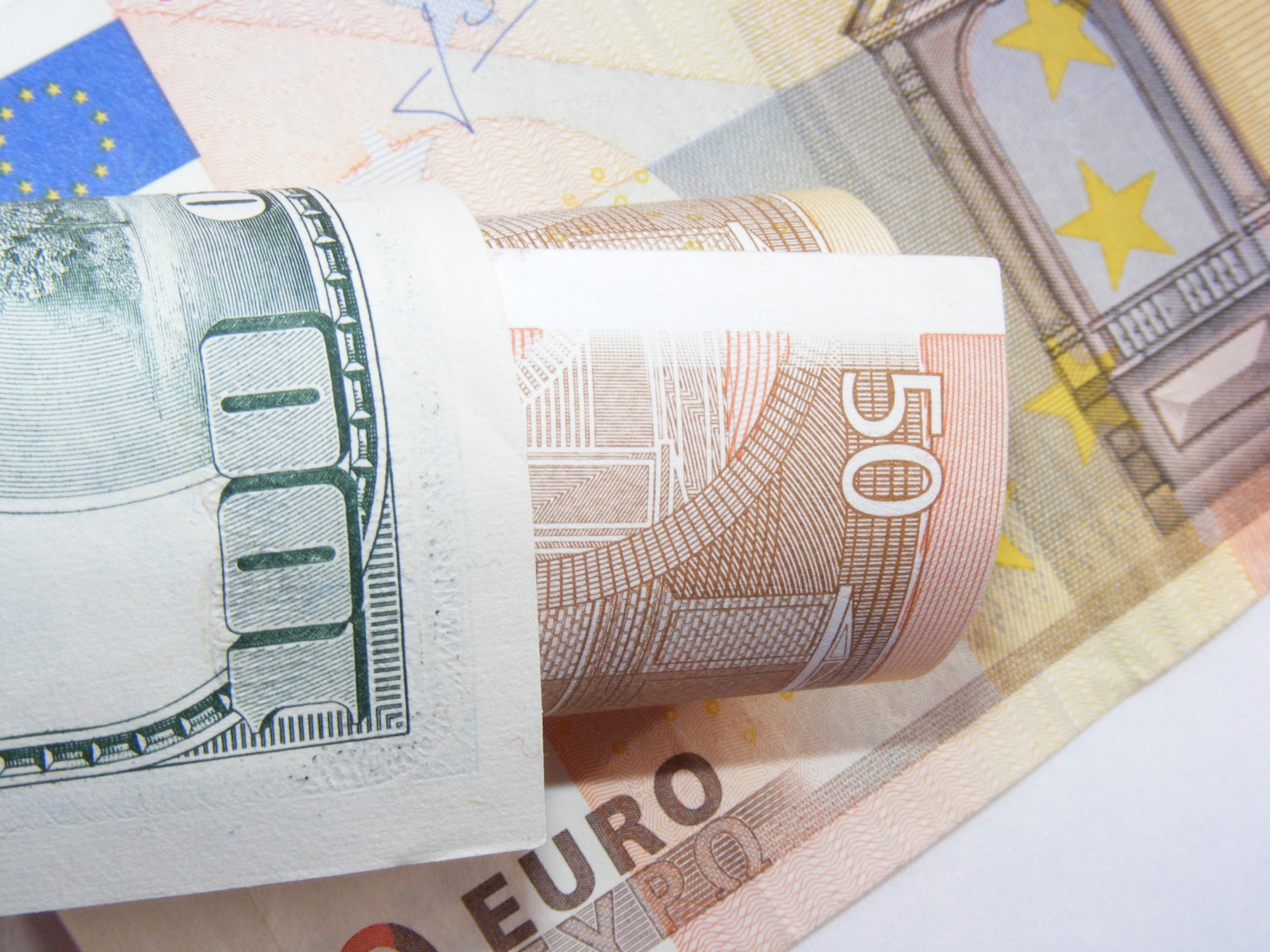 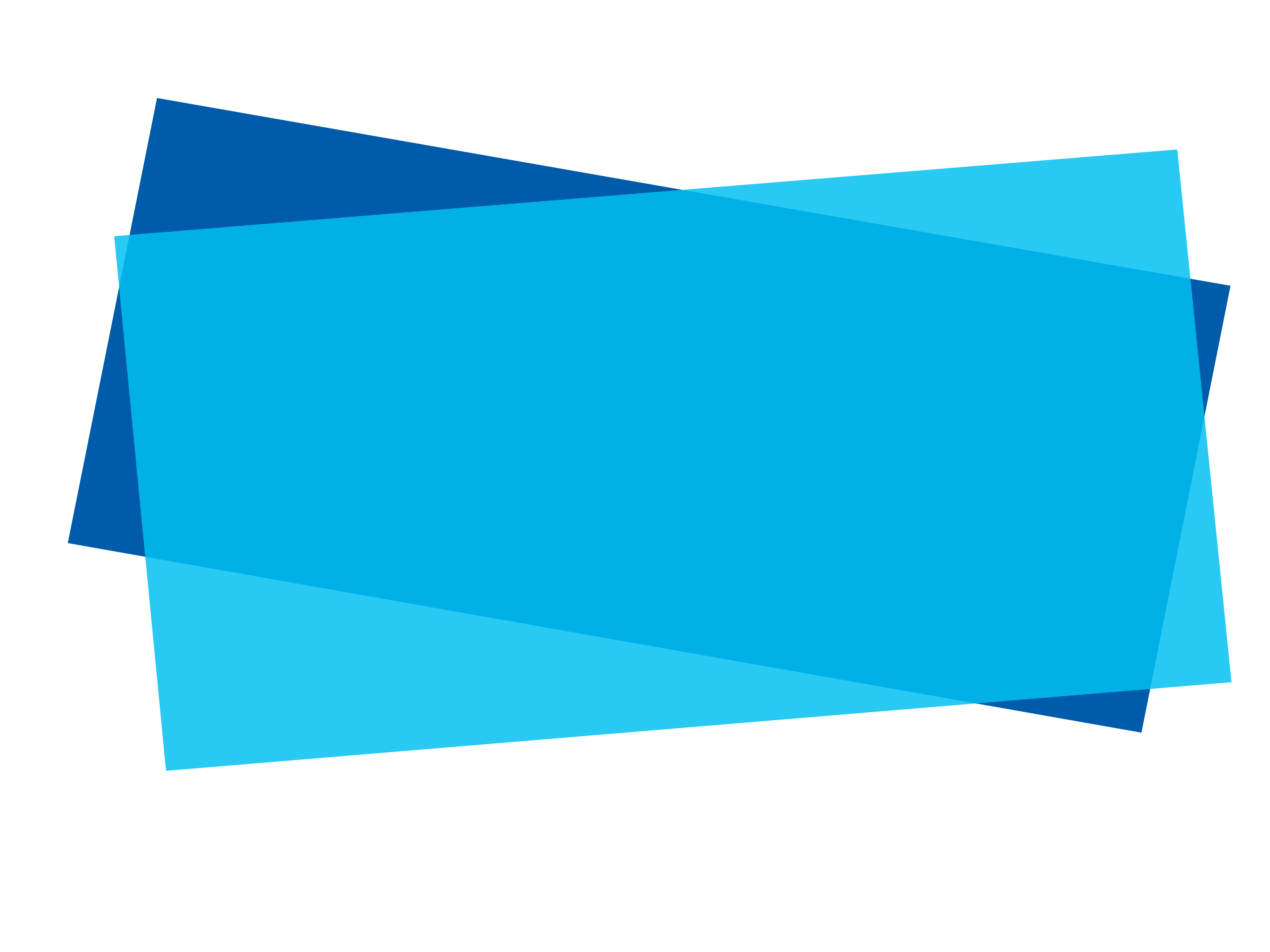 Ingresos: Introducción
El Manual de Pronunciamientos de Contabilidad del Sector Público es la principal fuente autorizada de principios internacionales de contabilidad generalmente aceptados para las entidades del sector público. 
Toda la información en esta presentación es propia y está protegida por derechos de autor.
Ingresos
Tabla de contenidos

Ingresos: Introducción
Ingresos de transacciones con contraprestación
Ingresos de transacciones sin contraprestación: Impuestos
Ingresos de transacciones sin contraprestación: Transferencias
Propuestas de ingresos del IPSASB
Ingresos
[Speaker Notes: Este módulo incluye una breve descripción de las propuestas del IPSASB para contabilizar los ingresos en ED 70, Ingresos con obligaciones de desempeño y ED 71, Ingresos sin obligaciones de desempeño 

Puede ser útil que los participantes que se están preparando para adoptar las NICSP de devengo conozcan las propuestas para que puedan garantizar que los sistemas y procedimientos de ingresos que se están elaborando para el proceso de transición sean capaces de hacer frente a la contabilidad propuesta. Cabe destacar que actualmente se trata de propuestas y, por lo tanto, están sujetas a cambios.]
Objetivo de aprendizaje

NICSP 9, Ingresos de Transacciones con Contraprestación
NICSP 23, Ingresos de Transacciones sin Contraprestación
Al final de esta sesión usted será capaz de
distinguir entre ingresos con contraprestación y sin contraprestación
aplicar los requerimientos para la identificación, reconocimiento y medición de los ingresos
aplicar los requerimientos de presentación y revelación para la presentación de informes sobre  ingresos
Ingresos
Definición de ingresos

Entrada bruta de beneficios económicos o potencial de servicios que resulta en aumentos en los activos netos / patrimonio neto
Excluye las contribuciones de los propietarios
Todas las partidas de ingresos incluidas en el resultado del período
Excluye los montos recaudados como agente y las entradas de financiamiento
Cuando el cobro no es probable, se reconoce el gasto
Ingresos
Ejemplo ilustrativo

Un municipio recauda impuestos a la propiedad en nombre del Estado.  Durante el año facturó impuestos a la propiedad residencial y comercial de 1,116,644 millones UM. De esa cantidad, CU 527,442 se facturaron en nombre del Estado.
¿Cuánto reportaría como ingresos? Explique
1,116,644 UM
589,202 UM
Ingresos
[Speaker Notes: Considere solicitar que los participantes levanten la mano para cada respuesta (o usar un sondeo si se imparte la capacitación en línea).

Respuesta
La respuesta es (b).
Los impuestos a la propiedad facturados en nombre del estado no resultan en entradas brutas de beneficios económicos o potencial de servicio por parte de la entidad por su propia cuenta. Los montos recaudados como agente del estado no son beneficios económicos o potencial de servicios que fluyen al municipio, y no resultan en aumentos en sus activos o disminuciones en los pasivos. Esto se debe a que el municipio no puede controlar el uso de los activos recaudados ni beneficiarse de ellos en la consecución de sus objetivos. Por lo tanto, están excluidos de los ingresos.]
Tipos de ingresos
Ingresos
Transacciones sin contraprestación -
Una entidad da/recibe valor de otra sin obtener/dar directamente el mismo valor a cambio
Transacciones con contraprestación - Una entidad recibe activos o servicios, o sus pasivos son cancelados, y directamente da el mismo valor a otra entidad.
Impuestos
Transferencias
Ingresos
Reconocimiento de transacciones sin contraprestación 

Analizar las transacciones sin contraprestación
¿Cumplen las entradas de recursos con la definición y los criterios para el reconocimiento de un activo?
¿Existe una obligación de desempeño que requiere el reconocimiento de un pasivo?
Se mide por el importe del aumento en los activos netos
La entrada de recursos  es probable y el valor razonable es medible
La salida de recursos es probable y el importe se puede estimar.
Ingresos
[Speaker Notes: Los detalles se proporcionan en el módulo Ingresos (a partir de la página 10).]
Contabilización de un anuncio 

Un alto nivel de gobierno ha anunciado que incluirá fondos operativos adicionales en su próximo presupuesto para las autoridades locales de vivienda para permitirles aumentar los subsidios a las familias de bajos ingresos.
¿Las autoridades locales de vivienda tienen una entrada de recursos que cumple con la definición de un activo como resultado del anuncio? Explique
Ingresos
[Speaker Notes: Respuesta:
Las autoridades locales de vivienda no tienen un reclamo exigible contra el gobierno que les da control sobre el recurso.

Un anuncio de la intención de transferir recursos a las autoridades locales de vivienda no es suficiente por sí solo para determinar que los recursos son controlados por las autoridades de vivienda. No parece haber una legislación en vigor. Es decir, no hay una ley de asignaciones u otra autoridad para que el gobierno superior realice la transferencia. El anuncio del gobierno no es específico de tal manera que cree una expectativa válida entre las autoridades locales de vivienda de que el gobierno cumplirá su obligación. El anuncio no identifica, por ejemplo;
 
Las autoridades locales de vivienda específicas que recibirán fondos adicionales
el importe de los fondos adicionales
el período de tiempo durante el cual se proporcionarán los fondos]
Preguntas y discusión
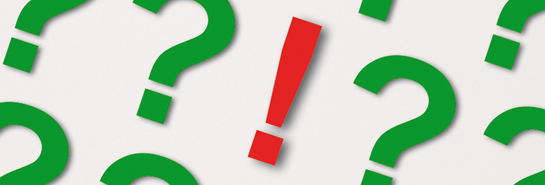 Visite el sitio web del IPSASB http://www.ipsasb.org
Ingresos